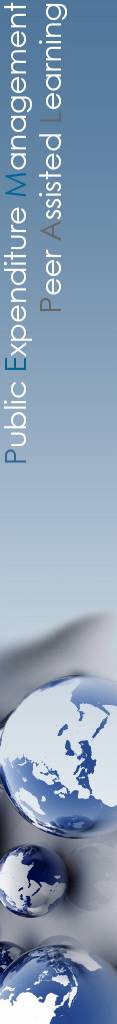 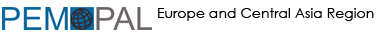 Kako osigurati transparentnost i angažman građana za vrijeme pandemije COVIDA-19
Sažetak najnovijih savjeta GIFT-a za potrebe 
zemalja članica Zajednice prakse za proračun (BCOP) PEMPAL-a
Videokonferencija BCOP-a od 9. travnja/aprila 2020.
Resursni tim BCOP-a
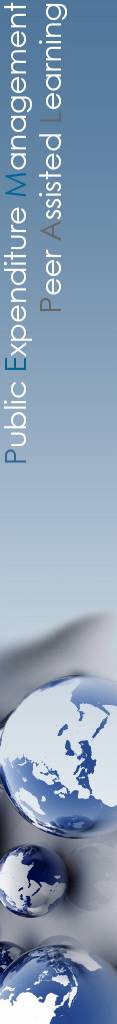 Pregled prezentacije
1. Uloga vlade u kontekstu pandemije COVID-19

2. Koje su informacije potrebne

3. Na koji način objaviti te informacije kako bi one bile 
    korisne

4. Izazovi u pogledu pružanja informacija

5. Kako postići angažman građana

http://www.fiscaltransparency.net/publish/fiscal-transparency-in-times-of-emergency-response-reflections-for-times-of-covid-19/
Podijelite poveznice na primjere dobre prakse
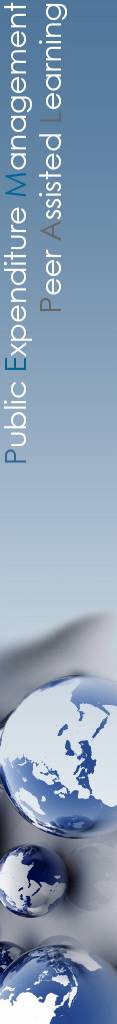 1. Uloga vlade u kontekstu pandemije COVIDA-19
Fiskalna transparentnost u izvanrednim situacijama složena je i teško ostvariva. 
Potrebne su brze odluke o različitim aspektima javnih financija. 
Potrebno je da u ovim okolnostima ključnu ulogu odigraju ministarstva financija, financijske institucije i organizacije civilnog društva. 

Snažnija intervencija vlade opravdana je sve dok traje kriza prouzročena pandemijom COVID-19, ali se ona mora provesti na transparentan način koji će uključivati jasno vremensko ograničenje (MMF).

Ublažavanje situacije prouzročene pandemijom ne bi trebalo biti izgovor za povredu ljudskih prava niti za pružanje podrške autoritarnoj i represivnoj vladi (GIFT).
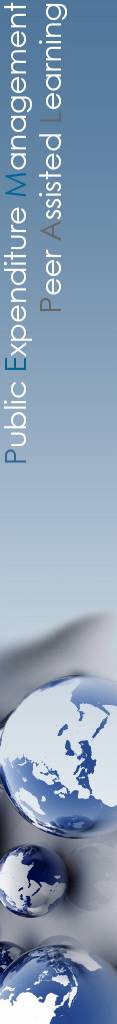 2. Koje su informacije potrebne
GIFT je utvrdio tri potencijalna područja u kojima postoji potreba za informacijama potkrijepljenima primjerima dobre prakse drugih zemalja.

Preraspodjele proračuna i ponovno određivanje prioriteta

Protuciklične mjere i ponovno pokretanje gospodarstva

Potrebe za dodatnim financiranjem za hitne i poticajne mjere.
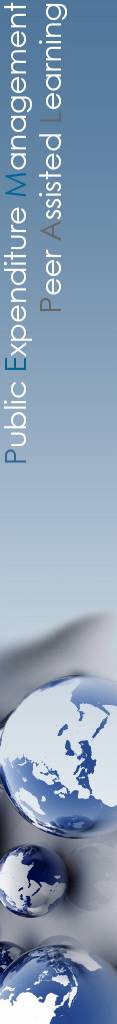 Preraspodjele proračuna i ponovno određivanje prioriteta
Objasnite na koji će se način ispuniti dodatne potrebe za proračunskim sredstvima. 

Jasno utvrditi izvor sredstava kojemu se pristupa te kompromise (sredstva za nepredviđene događaje, transferi iz drugih programa ili preraspodjela, odnosno smanjenje sredstava programa). 

Odluke treba potvrditi parlament rebalansom proračuna i dodatnim aproprijacijama. 

SAD je predložio usvajanje Zakona o dopunskim aprorpijacijama za pripremljenost i odgovor na koronavirus, 2020. https://www.congress.gov/bill/116th-congress/house-bill/6074/text
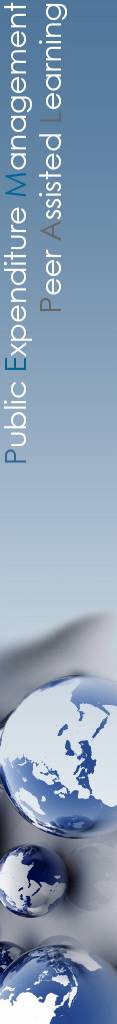 Preraspodjele proračuna i ponovno određivanje prioriteta
Ukratko opišite način na koji će biti riješene hitne kupnje/javne nabave.

Ukrajina je najavila pojednostavljene postupke javne nabave za vrijeme trajanja izvanredne situacije, a pritom će se i dalje primjenjivati obvezno izvještavanje u okviru njihova sustava e-javne nabave. 

https://www.kyivpost.com/article/opinion/op-ed/andy-hunder-ukraine-introduces-significant-measures-to-contain-covid-19.html?cn-reloaded=1
Protuciklične i druge mjere
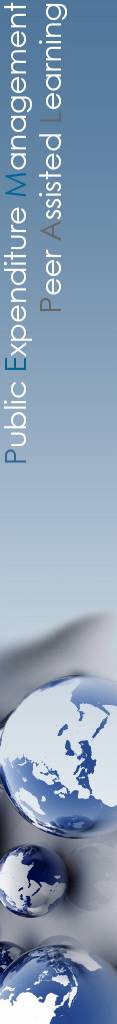 Ukratko opišite protuciklične i druge mjere koje se usvajaju u svrhu ponovnog pokretanja gospodarstva.

Objasnite promjene koje se očekuju u makroekonomskom okviru.
  
Francuska je objavila da će njezin javni dug ove godine prijeći propisanu granicu za EU od 60 % BDP-a i premašiti 100 %.

https://www.lemonde.fr/economie/article/2020/03/17/coronavirus-un-plan-a-45-milliards-d-euros-pour-soutenir-les-entreprises_6033375_3234.html
Protuciklične i druge mjere
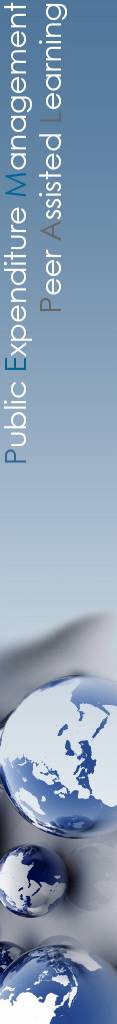 Ukratko opišite način na koji će se ostvariti bilo kakvi posebni porezni rashodi koji će predstavljati porezne olakšice za sektore ili lokacije pogođene pandemijom.

Kanada je najavila gospodarski plan odgovora na pandemiju COVID-19, koji uključuje posebne mjere za pružanje fleksibilnosti poreznim obveznicima.

https://www.canada.ca/en/department-finance/news/2020/03/canadas-covid-19-economic-response-plan-support-for-canadians-and-businesses.html#Flexibility_for_Tax-filers
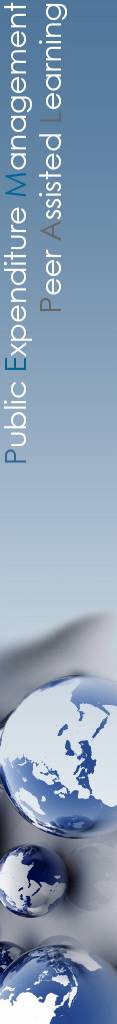 Potrebe za dodatnim financiranjem za hitne i poticajne mjere
Plan za bilo kakvu financijsku ili nefinancijsku potporu donatora koja je dostupna za potrebe suočavanja s izvanrednom situacijom. 

Pojasniti na koji način će se upravljati sredstvima, npr. hoće li se uplaćtiti u riznicu ili će se njima upravljati odvojeno (izvanproračunski) te na koji način će se izbjeći preklapanja. 

Južnoafrička Republika uspostavila je Fond za obnovu i razvoj, kako bi se zajamčila transparentna, koordinirana i odgovorna uporaba sredstava donatora.
www.gpwonline.co.za/Gazettes/Gazettes/43107_18-3_COGTA.pdf
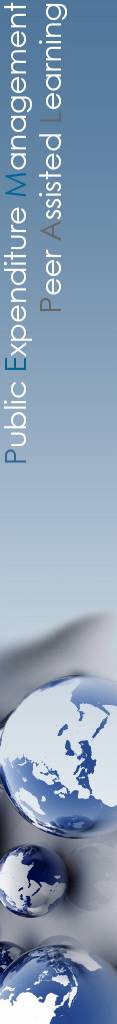 Potrebe za dodatnim financiranjem za hitne i poticajne mjere
Podijelite informacije o tome očekuje li se veći deficit od predviđenoga te na koji će se način taj deficit pokriti. 
U kratkim crtama navedite uvjete, razdoblje otplate i posljedice bilo kakvih dugova. 
Podijelite informacije o bilo kakvoj potpori koju primate od međunarodnih financijskih institucija.

https://www.imf.org/en/News/Articles/2020/03/04/sp030420-imf-makes-available-50-billion-to-help-address-coronavirus  
https://www.worldbank.org/en/news/press-release/2020/04/02/world-bank-group-launches-first-operations-for-covid-19-coronavirus-emergency-health-support-strengthening-developing-country-responses 

MMF bi Bosni i Hercegovini trebao odobriti kredit za izvanredne situacije https://seenews.com/news/imf-ready-to-lend-bosnia-165-mln-euro-to-mitigate-coronavirus-crisis-691214
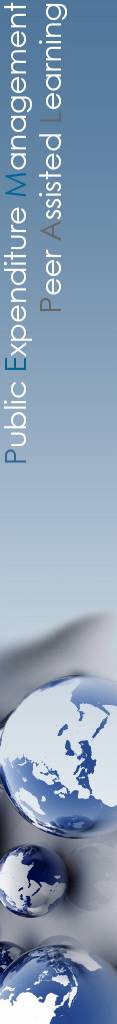 3. Na koji način objaviti informacije kako bi one bile korisne
Većina takvih informacija objavit će se u obliku priopćenja za medije i agregiranih financijskih izvještaja.

GIFT preporučuje primjenu dodatnih održivih metoda poput otvorenih podataka i portala za fiskalnu transparentnost kako bi se zabilježili pristupi odgovoru na izvanredne situacije te naučene lekcije.
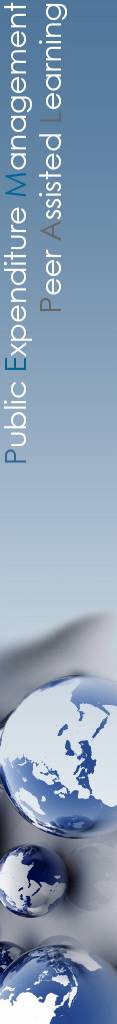 3. Na koji način objaviti informacije kako bi one bile korisne
Meksiko - digitalna platforma koju je Ministarstvo financija uspostavilo nakon potresa u rujnu 2017. kao instrument za objavu informacija i podataka različitih agencija i subjekata uključenih u zadatke pružanja pomoći i obnove u hitnim situacijama.
https://www.transparenciapresupuestaria.gob.mx/es/PTP/fuerzamexico 


SAD - internetska stranica kojom se nadgledala potrošnja u skladu sa Zakonom o mjerama oporavka i reinvesticija iz 2009. (American Recovery and Reinvestment Act), a koja je uspostavljena kao odgovor na gospodarsku krizu 2008. i 2009. u svrhu ponovnog pokretanja gospodarstva.
https://digital.library.unt.edu/ark:/67531/metadc499071/
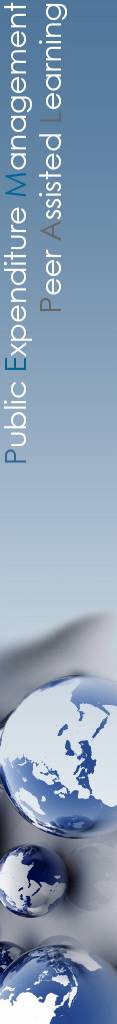 Ministarstva financija mogu se suočiti s izazovima u pogledu konsolidacije podataka i osiguravanja njihove održivosti redovitim ažuriranjima ako je to potrebno. 

Prijedlozi za ministarstva financija:  
definirati ciljeve u pogledu pružanja informacija
utvrditi kome su informacije potrebne, npr. subjektima unutar i izvan vlade 
odrediti prioritete s obzirom na one informacije treba najprije pružiti ovisno o fazi odgovora u hitnoj situaciji.
4. Izazovi u pogledu pružanja informacija
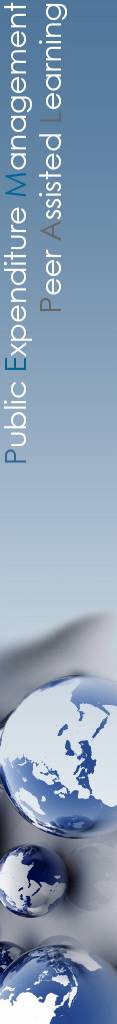 5. Kako postići angažman građana
Navedeno je teško ostvarivo u okolnostima društvenog udaljavanja, ograničenog kretanja i brzog donošenja odluka.

Međutim, dvosmjerna komunikacija s nevladinim stručnjacima može poboljšati donošenje odluka.

GIFT preporučuje kombinaciju formalnih i neformalnih pristupa prema fazama odgovora u hitnoj situaciji i nakon hitne situacije.
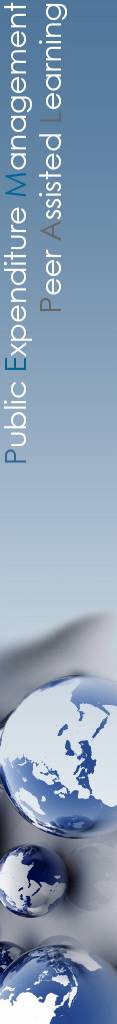 5. Kako postići angažman građana
Koristite se otvorenim podacima i mapiranjem https://blogs.worldbank.org/opendata/open-data-and-mapping-for-disasters-and-development 

za potrebe koordiniranja zdravstvenih resursa i zdravstvenih stručnjaka te organizacija za humanitarnu pomoć

za potrebe utvrđivanja i preraspodjele zdravstvenih resursa koji su potrebni na različitim zemljopisnim lokacijama. 

Savjetujte se s dionicima na koje predložene mjere imaju utjecaj: pružanje pomoći različitim gospodarskim i socijalnim sektorima u obliku novih subvencija, spašavanja poduzeća, poticaja, javnih privatnih partnerstava, potrebno je osmisliti uz njihovo aktivno sudjelovanje.
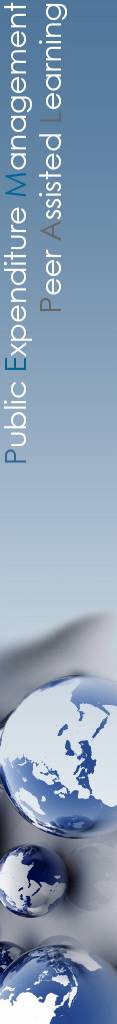 5. Kako postići angažman građana
Zatražiti od specijaliziranih organizacija, organizacija civilnog društva i akademske zajednice:

pomoć pri izradi modela posljedica različitih scenarija preraspodjele proračuna i njihovih implikacija na financijsku stabilnost i održivi razvoj u budućnosti;

izradu osvrta u pogledu oblikovanja mjera uvođenja poreznih olakšica te poticajnih mjera, uključujući osvrt na utjecaj na marginalizirane skupine. 

Primjeri: udruga Budget Justice Coalition iz Južnoafričke Republike i Porezni vodič za nevladine organizacije. 
http://spii.org.za/wp-content/uploads/2019/07/SUBMISSION-BY-THE-BUDGET-JUSTICE-COALITION-BJC-ON-THE-2018-MEDIUM-TERM-BUDGET-POLICY-STATEMENT.pdf 
https://www.internationalbudget.org/wp-content/uploads/A-Guide-to-Tax-Work-for-NGOs.pdf
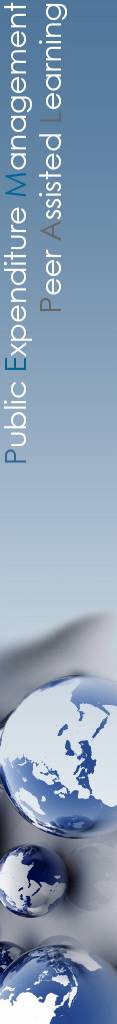 Primjeri pristupa u pogledu informiranja/angažmana građana
Razmislite o inovativnim načinima na koje se građane može informirati i/ili uključiti ovisno o opsegu krize i vladinim kapacitetima:

u Australiji, Francuskoj i Ujedinjenoj Kraljevini stupa se u kontakt s građanima na različite načine kako bi im se pružili savjeti i informacije o dostupnim paketima fiskalnih mjera potpore:
internetske stranice posebno namijenjene za krizu prouzročenu COVIDOM-19 na kojima se objavljuju informacije o radnim mjestima i paketima fiskalnih mjera potpore dostupnima pojedincima, obiteljima i poduzećima  https://www.australia.gov.au     https:www.gouvernement.fr       https://www.gov.uk/coronavirus 
poruke koje se šalju izravno na mobilne telefone
pisma posebno ranjivim osobama s kratkim opisom dodatnih usluga potpore
najave na radiju i televiziji
vladine grupe na Facebooku i specijalizirane aplikacije dostupne za preuzimanje
hitne telefonske linije.
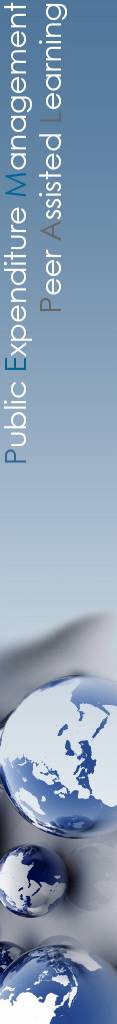 Ostali izvori informacija
Izvori GIFT-ovih savjeta:
http://www.fiscaltransparency.net/publish/fiscal-transparency-in-times-of-emergency-response-reflections-for-times-of-covid-19/ 
 napisala Lorena Rivero Del Paso, GIFT, 19. ožujka/marta 2020.

GIFT-ovi resursi i webinari
http://www.fiscaltransparency.net/ 

Videokonferencija BCOP-a i GIFT-a održana 13. svibnja/maja na temu sudjelovanja javnosti.
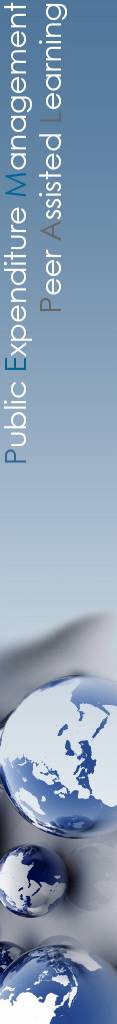 Ostali izvori informacija
Svjetska banka
https://www.worldbank.org/en/who-we-are/news/coronavirus-covid19 

MMF-ov sustav za praćenje globalnih politika Global Policy Tracker – 193 zemlje
 https://www.imf.org/en/Topics/imf-and-covid19/Policy-Responses-to-COVID-19    

OECD
http://www.oecd.org/coronavirus/ 

Europsko vijeće 
https://www.consilium.europa.eu/en/press/press-releases/2020/03/30/covid-19-council-adopts-measures-for-immediate-release-of-funds/
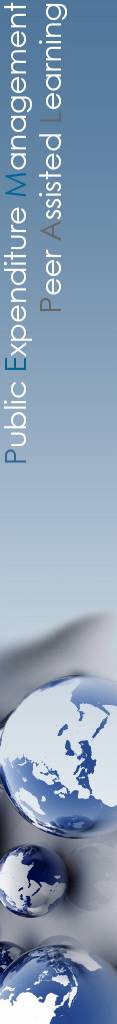 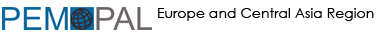 Hvala na pozornosti!


Svi relevantni materijali sa skupova PEMPAL-a dostupni su na engleskom, ruskom i bosansko-hrvatsko-srpskom na sljedećoj poveznici: www.pempal.org
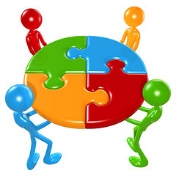